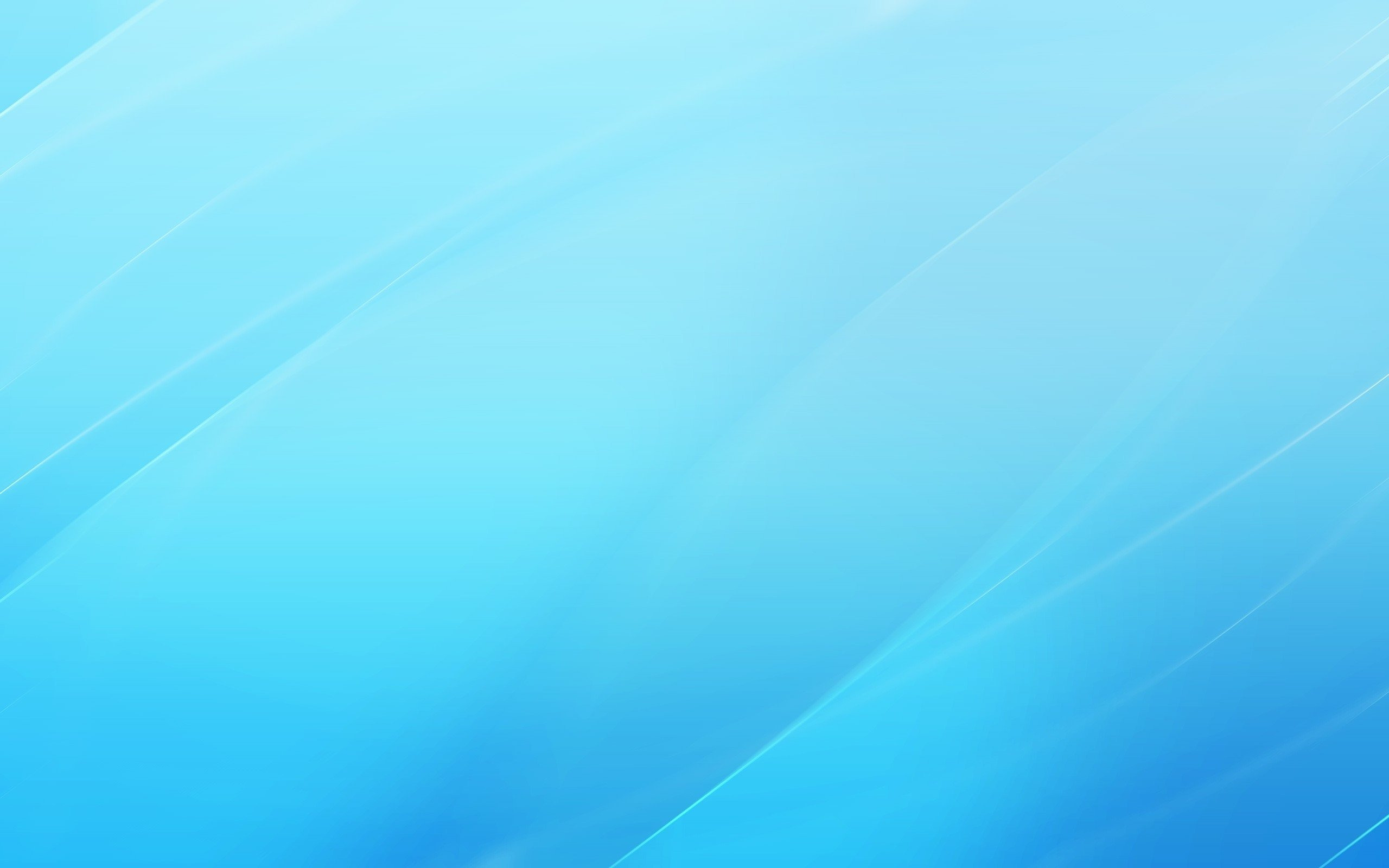 Бюджетное учреждение Республики Калмыкия
«ЦЕНТР ОЦЕНКИ И КАЧЕСТВА ОБРАЗОВАНИЯ»
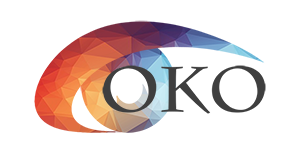 РЕГИОНАЛЬНОЕ ТРЕНИРОВОЧНОЕ МЕРОПРИЯТИЕ 12.03.2024 г. 
В ФОРМЕ ЕГЭ ПО РУССКОМУ ЯЗЫКУ, ИНФОРМАТИКЕ и ИКТ (КЕГЭ
Элиста, 2024
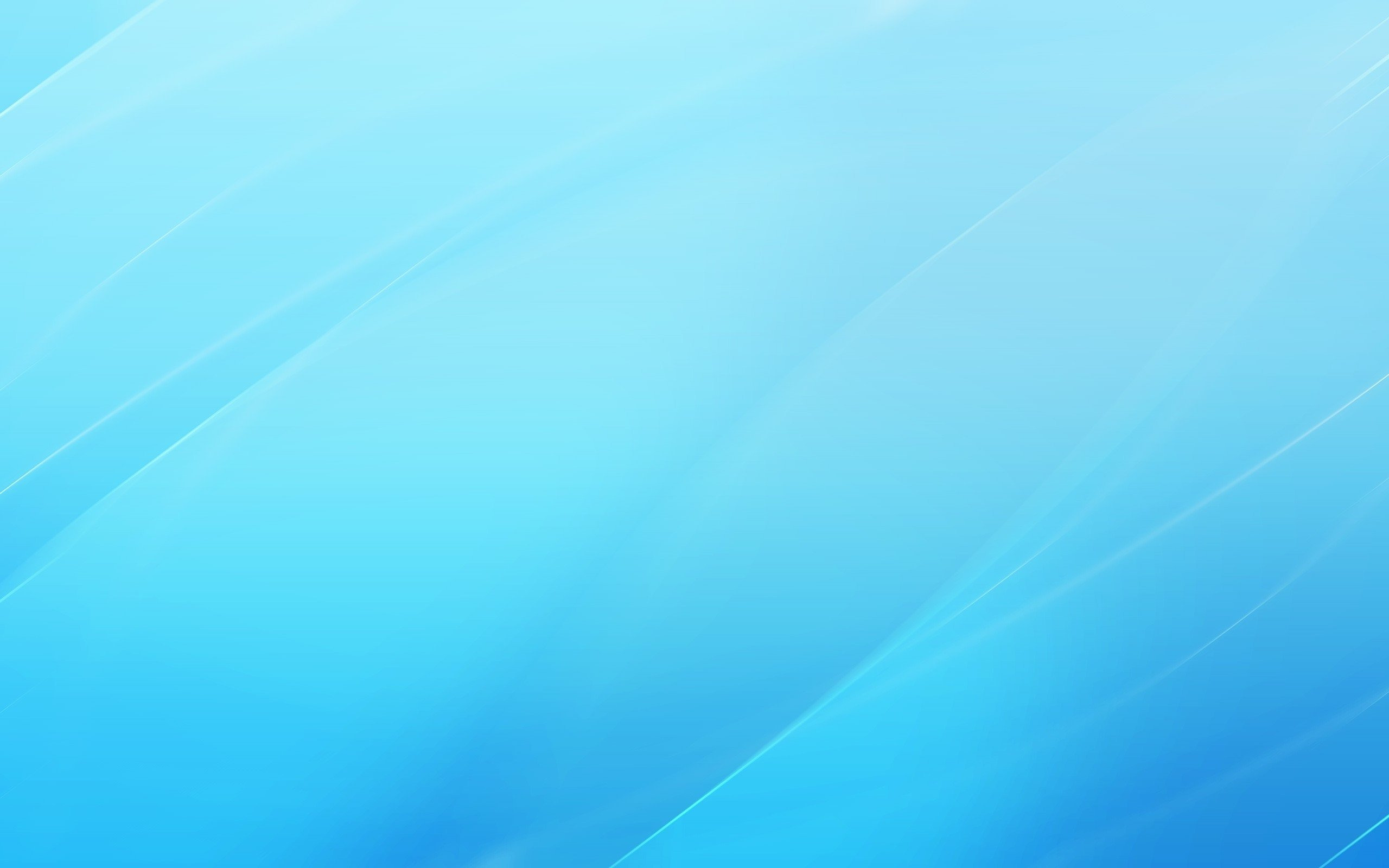 Нормативные документы о проведении региональных тренировочных мероприятий в 2023-2024 учебном году, регламент проведения РТМ
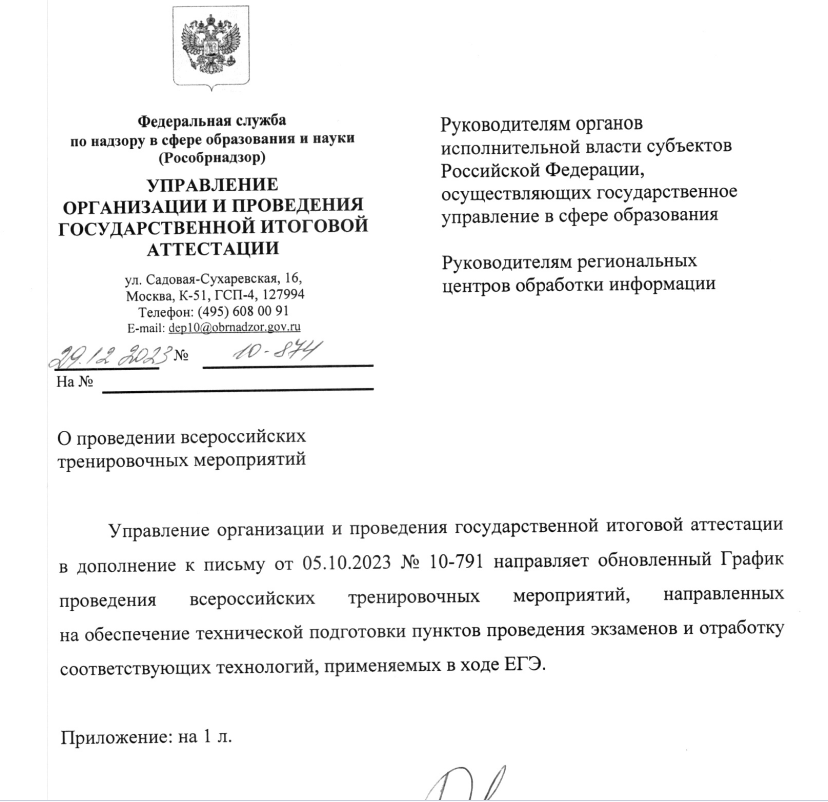 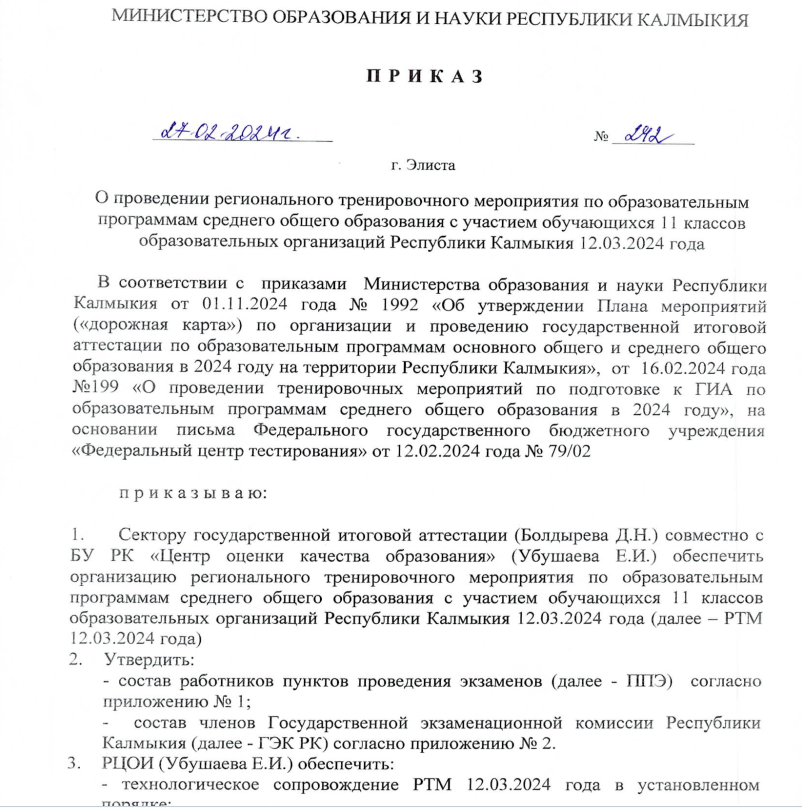 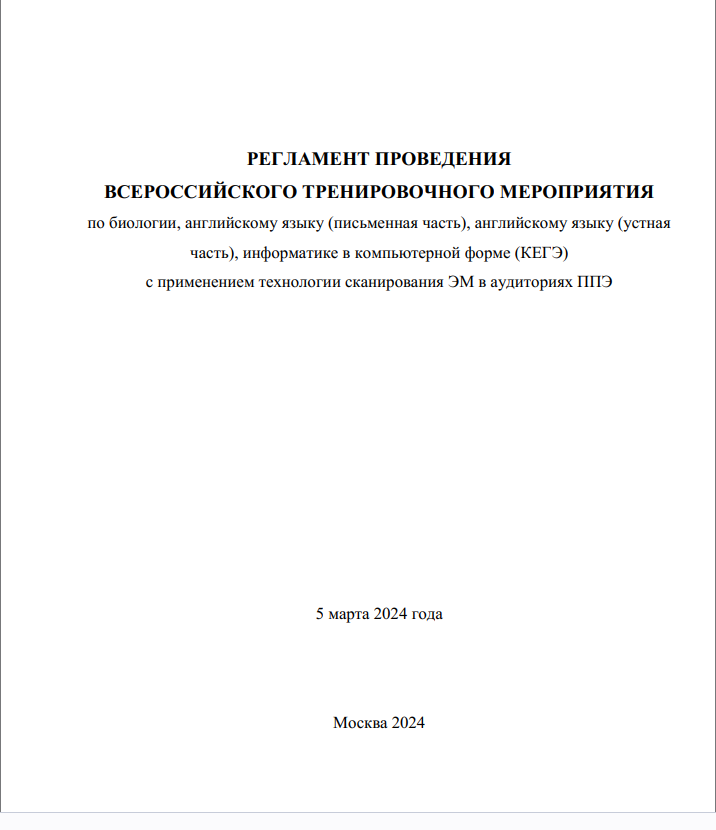 Письмо ФГБУ «ФЦТ» № 10_874 от 29.12.2023
 «О проведении тренировочного мероприятия...»
Регламент проведения всероссийского тренировочного мероприятия 05 марта 2024 года
(доступен на сайте ФГБУ «ФЦТ» в разделе тренировки и апробации, 
а так же на сайте coko08.ru)
Приказ МОиН РК № 242 от 27.02.2024 г. 
«О проведении регионального тренировочного мероприятия по образовательным программам СОО с участием обучающихся 11 классов ОО РК 12.03.2024 года»
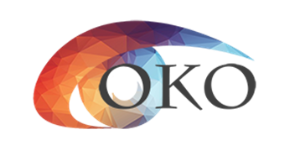 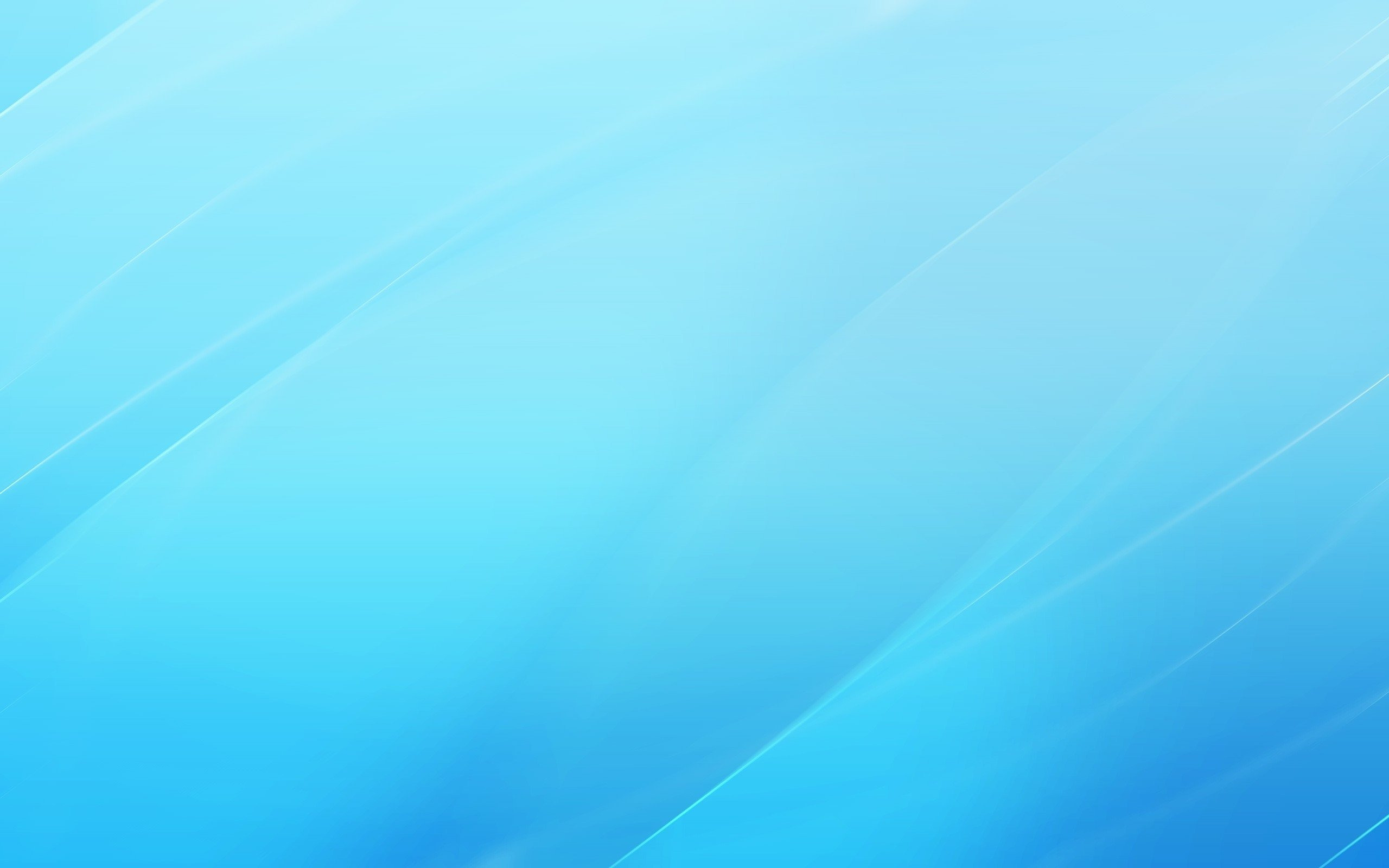 Цель проведения тренировочного экзамена - апробация Программного комплекса для проведения ГИА в ППЭ и отработка организационных и технологических процедур, осуществляемых при проведении ЕГЭ с применением технологий доставки ЭМ по сети «Интернет» и сканирования в аудиториях ППЭ
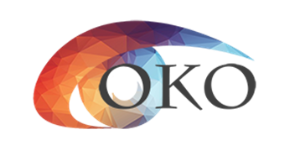 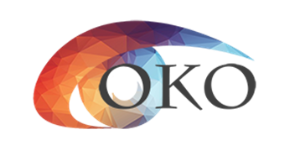 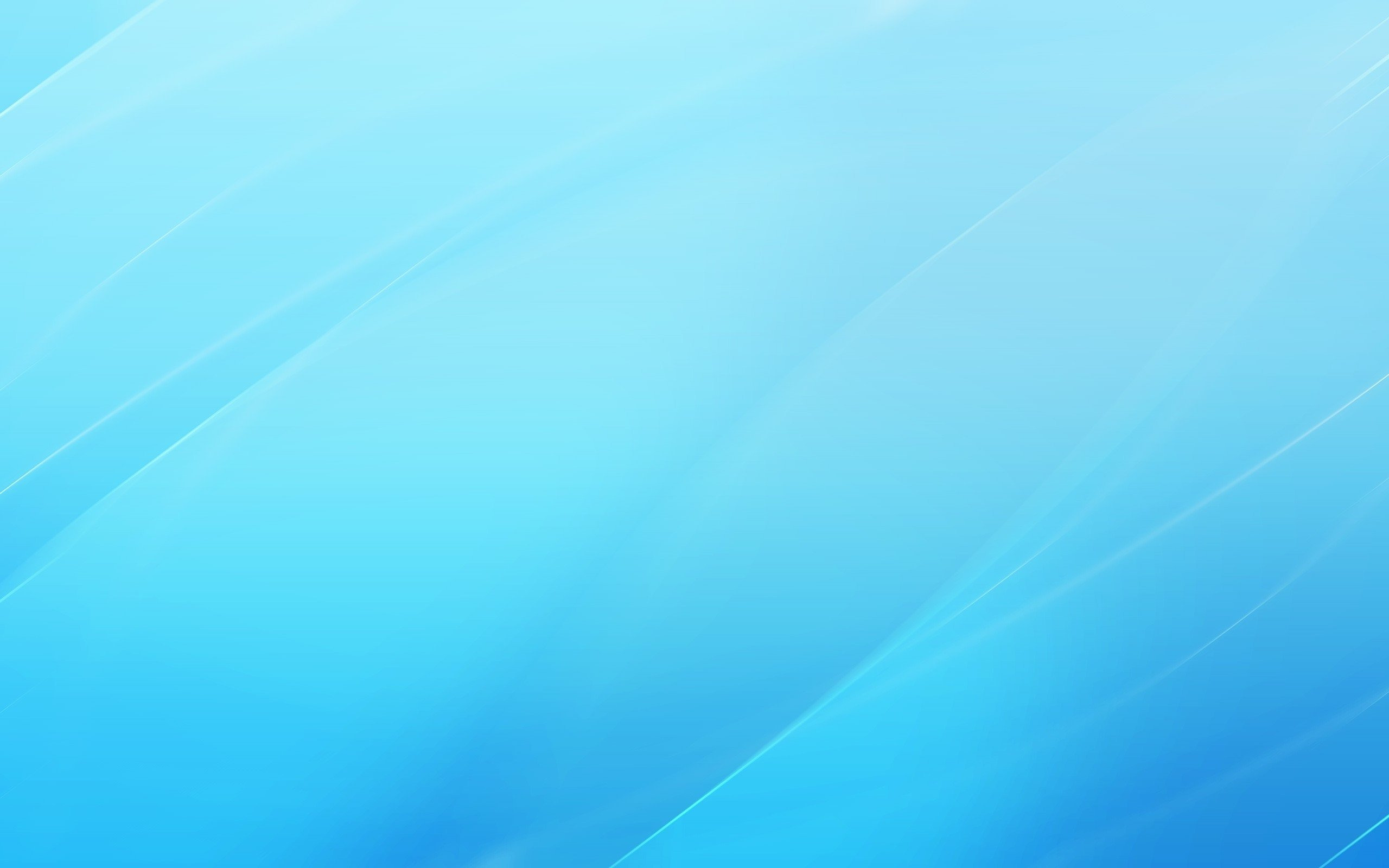 РЕГИОНАЛЬНОЕ ТРЕНИРОВОЧНОЕ МЕРОПРИЯТИЕ 
 12.03.2024 г.
НАЧАЛО ЭКЗАМЕНА: 10:00
РУССКИЙ ЯЗЫК: ППЭ 14, 68 аудиторий, участников 959
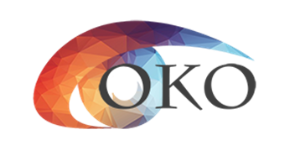 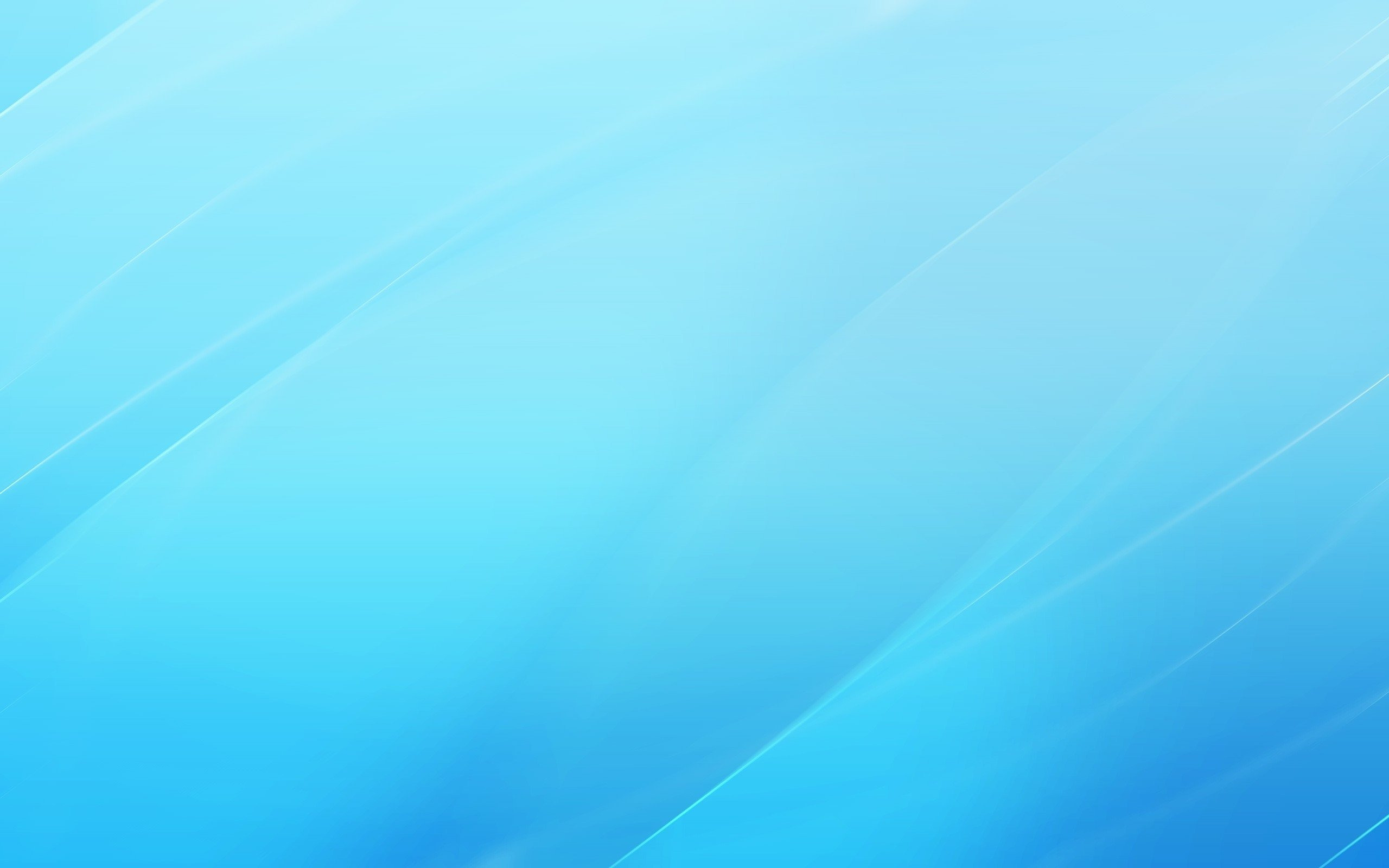 РЕГИОНАЛЬНОЕ ТРЕНИРОВОЧНОЕ МЕРОПРИЯТИЕ 
 12.03.2024 г.
НАЧАЛО ЭКЗАМЕНА: 10:00
ИКТ (КЕГЭ) – 3 ППЭ, 34 аудиторий, 136 участников
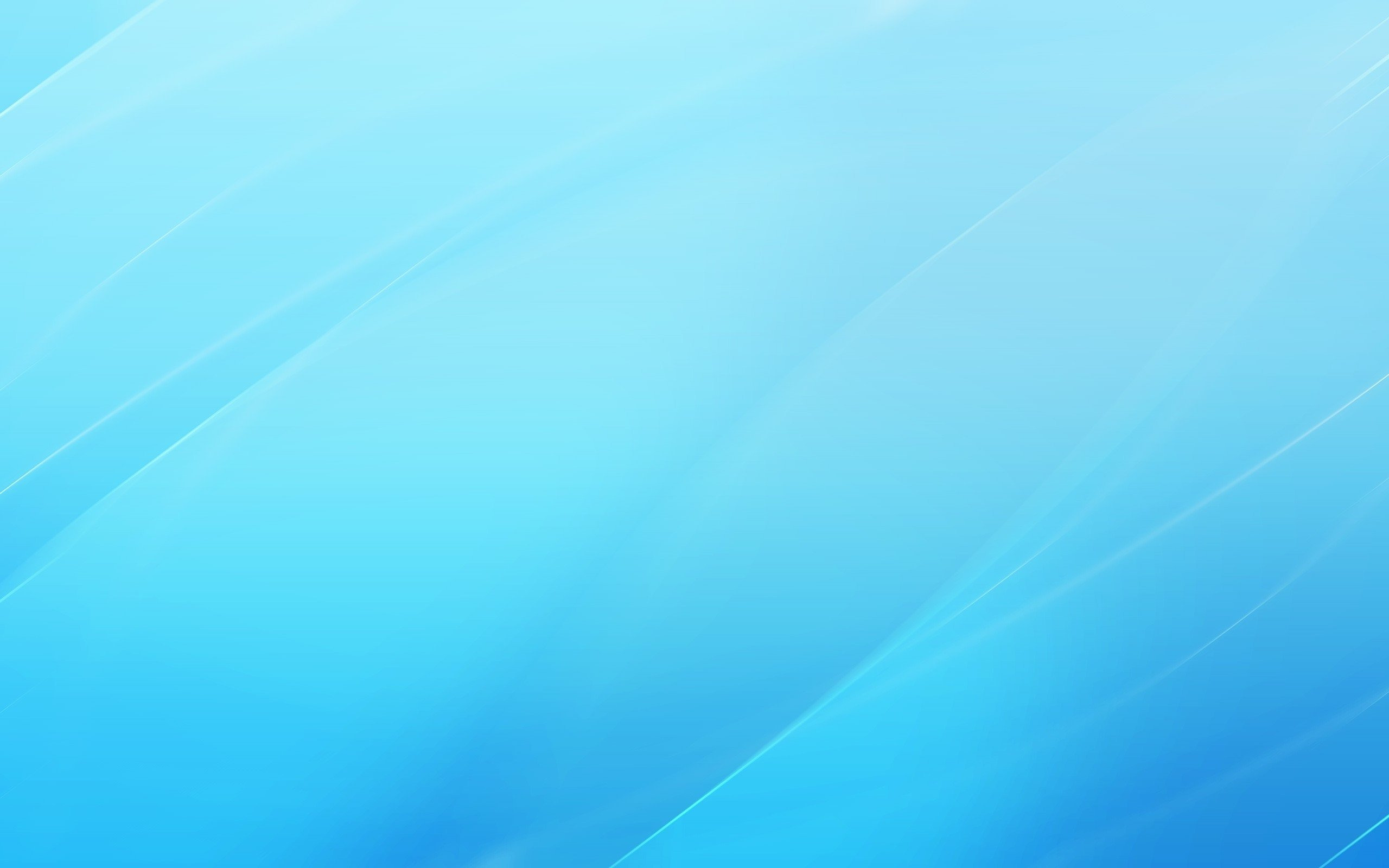 Общее количество работников ППЭ: 504

Члены ГЭК 48

Руководитель ППЭ 17

Технические специалисты 43

Организаторы в аудитории 296

Организаторы вне аудитории 100
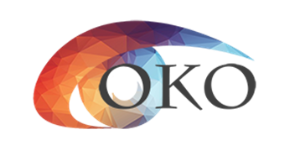 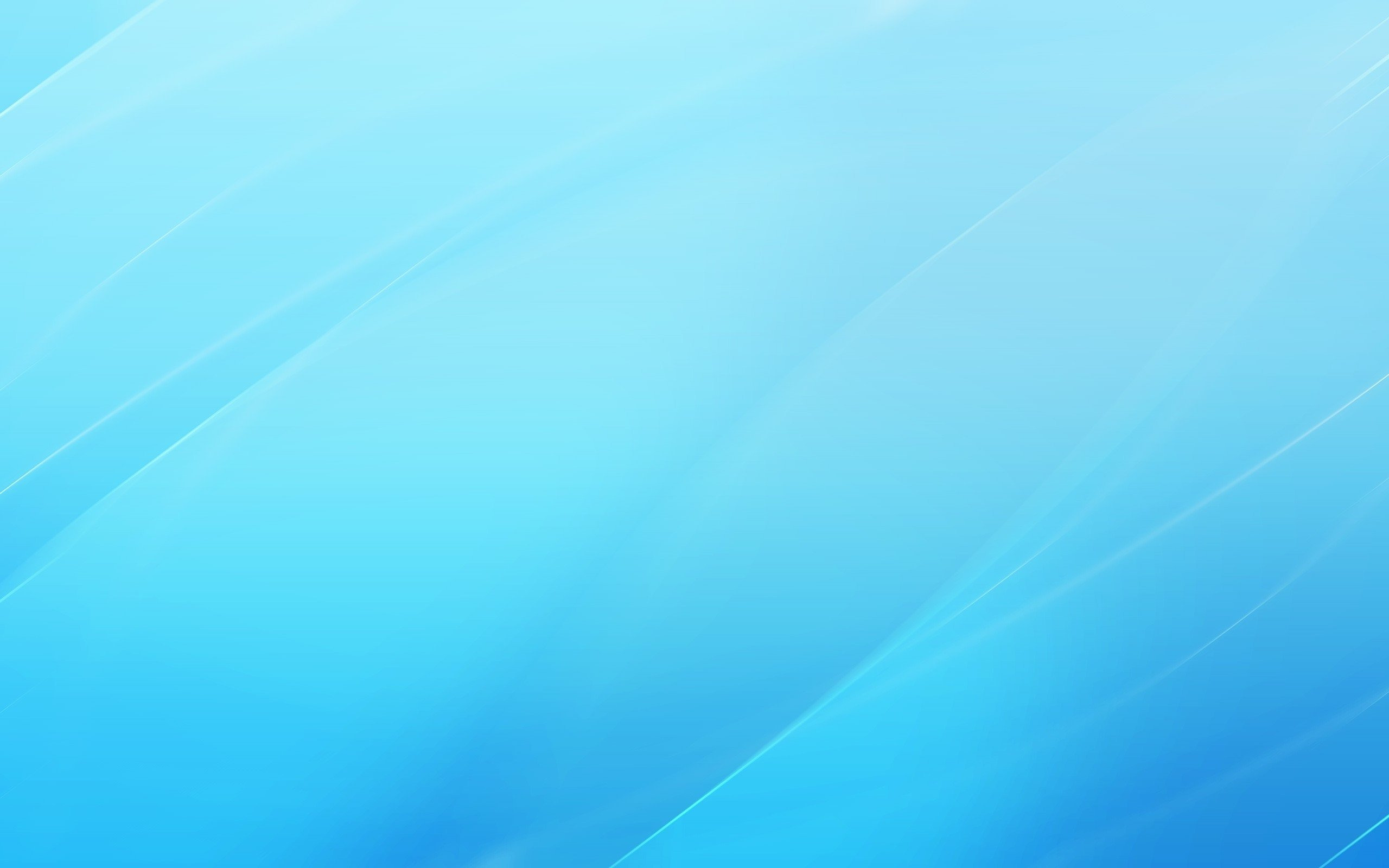 Основные изменения в 2024 году
Отказ от станции авторизации
Передача материалов между ППЭ и РЦОИ через ЛК ППЭ
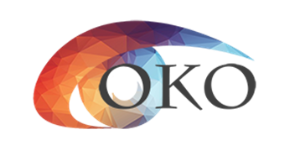 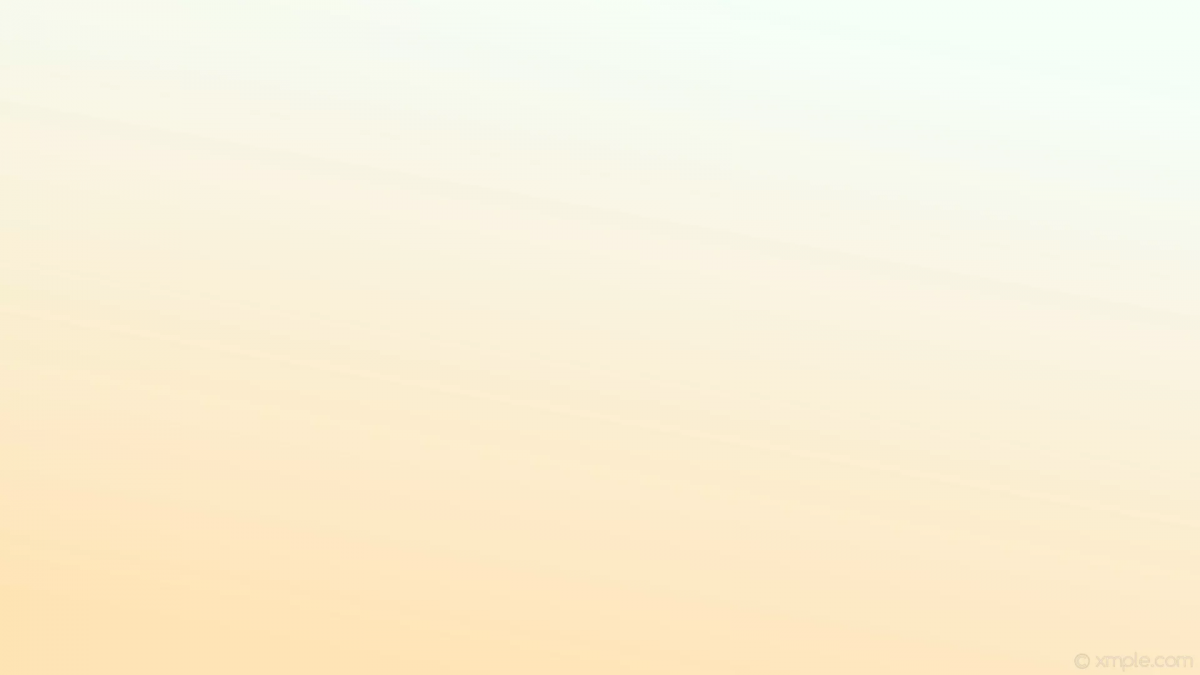 В случае неявки распределенных в ППЭ работников ППЭ руководителем ППЭпроводится замена работников ППЭ в соответствии с формой ППЭ-19 «Контроль изменения состава работников в день экзамена». Замена работников ППЭ проводится только из числа работников, распределенных в данный ППЭ в день экзамена.
Член ГЭК присутствует при организации входа участников экзаменов в ППЭи осуществляет контроль за соблюдением требований Порядка, в том числе осуществляет контроль за организацией сдачи иных вещей в специально выделенном месте для хранения личных вещей участников экзаменов, расположенном до входа в ППЭ.
Ответственный организатор в аудитории, назначенный руководителем ППЭ, распределяет роли организаторов в аудитории на процедуру печати ЭМ:
организатор, ответственный за печать ЭМ; 
организатор, ответственный за проверку качества ЭМ 
организатор, ответственный за сканирование в аудитории.
В 09:30 часов в Штабе ППЭ член ГЭК, используя свой токен, получает ключ доступа к ЭМ в   личном кабинете ППЭ, технический специалист записывает его на флеш-накопитель для переноса данных между станциями ППЭ.
Получив ключ доступа к ЭМ, технический специалист и член ГЭК обходят все аудитории ППЭ, где выполняется печать ЭМ.
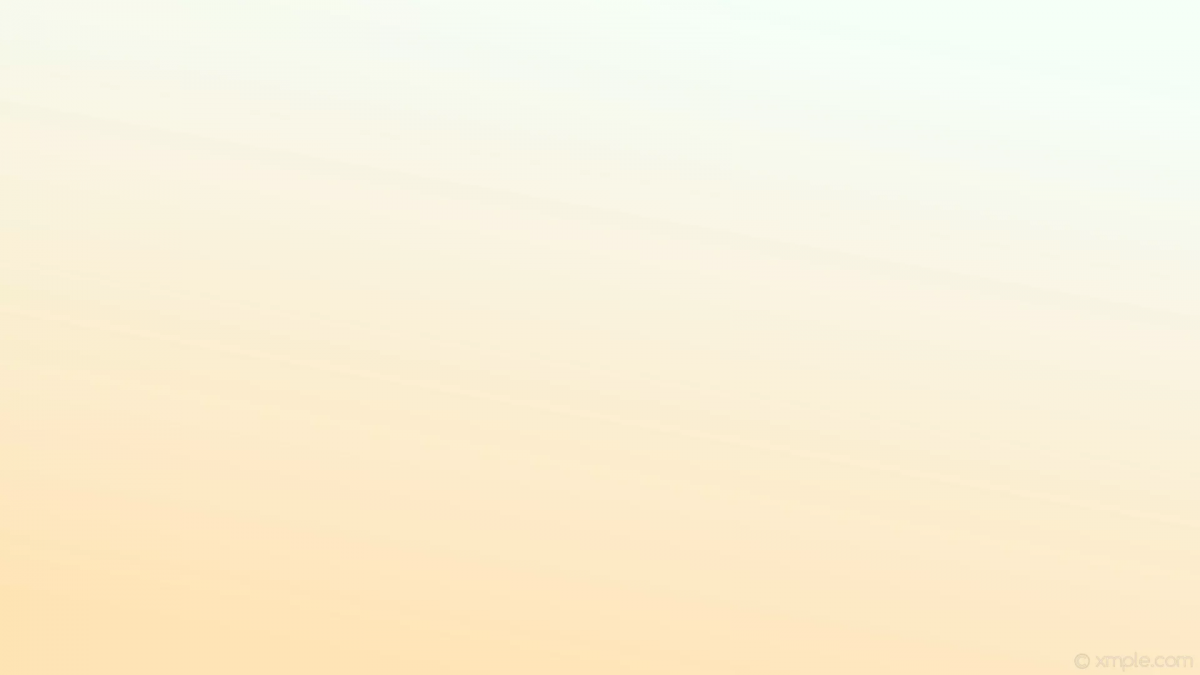 Формы ППЭ-05-02, ППЭ-12-02 (при наличии) и ППЭ-12-04-МАШ сканируются в аудиториях вместе с бланками ответов участников экзамена. Ответственный организатор в аудитории передает запечатанный ВДП с комплектами бланков участников (вместе с другими материалами (формами ППЭ, служебными записками, и пр.) калибровочным листом (листами) использованных в аудитории станций организатора руководителю ППЭ в Штабе ППЭ в зоне видимости камер видеонаблюдения.
В Штабе ППЭ руководитель ППЭ в присутствии членов ГЭК принимает ЭМ от ответственного организатора в аудитории.  После заполнения руководителем ППЭ всех форм ППЭ технический специалист получает от руководителя ППЭ для сканирования следующие формы ППЭ: ППЭ-07, ППЭ-14-01, ППЭ-13-02-МАШ, ППЭ-18-МАШ (при наличии), ППЭ-19 (при наличии), ППЭ-21, ППЭ-22 (при наличии).
Член ГЭК, руководитель ППЭ и технический специалист ожидают в  Штабе ППЭ подтверждения от РЦОИ факта успешного получения и расшифровки переданного пакета с электронными образами бланков и форм ППЭ (статус пакета с электронными образами бланков и форм ППЭ принимает значение «подтвержден»).
Член ГЭК совместно с руководителем ППЭ ещё раз пересчитывают все ВДП с бланками ЕГЭ и упаковывают их для хранения и транспортировки в РЦОИ.
заполнение в ППЭ и передача в РЦОИ журнала о результатах  проведения тренировочного экзамена в ППЭ.
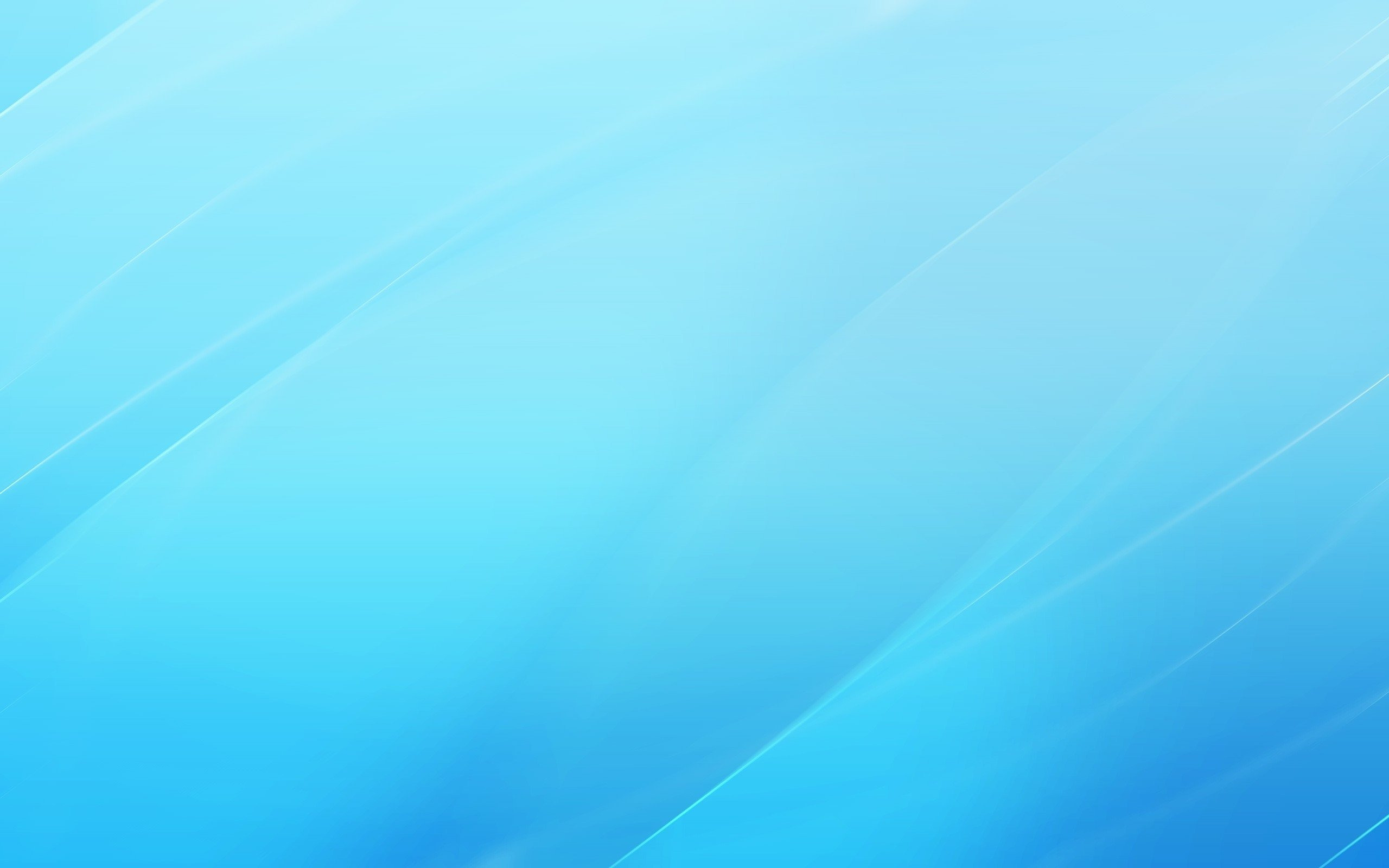 Консультационная и техническая поддержка ППЭ ФЦТ
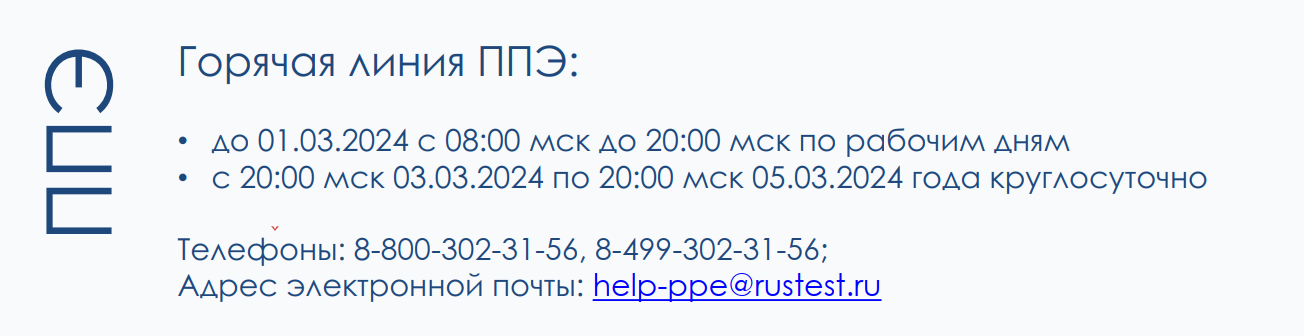 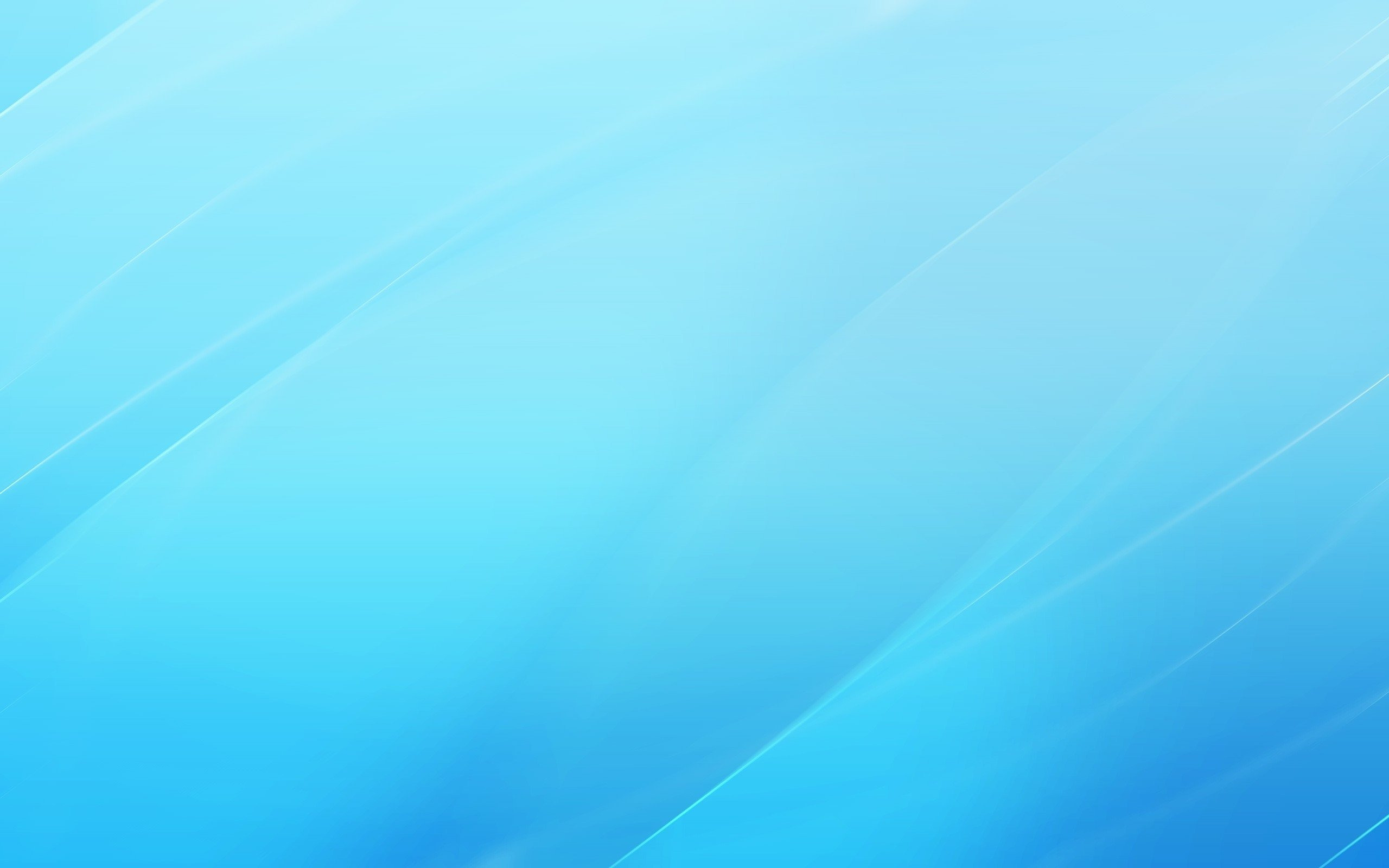 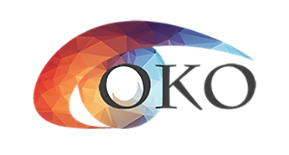 САЙТ: COKO08.RU

ЭЛ.ПОЧТА:COKO08@MAIL.RU
Горячая линия РЦОИ: 8(84722)39090

Техническая поддержка:
+7 999 259 90 00
Контакты РЦОИ Республика Калмыкия
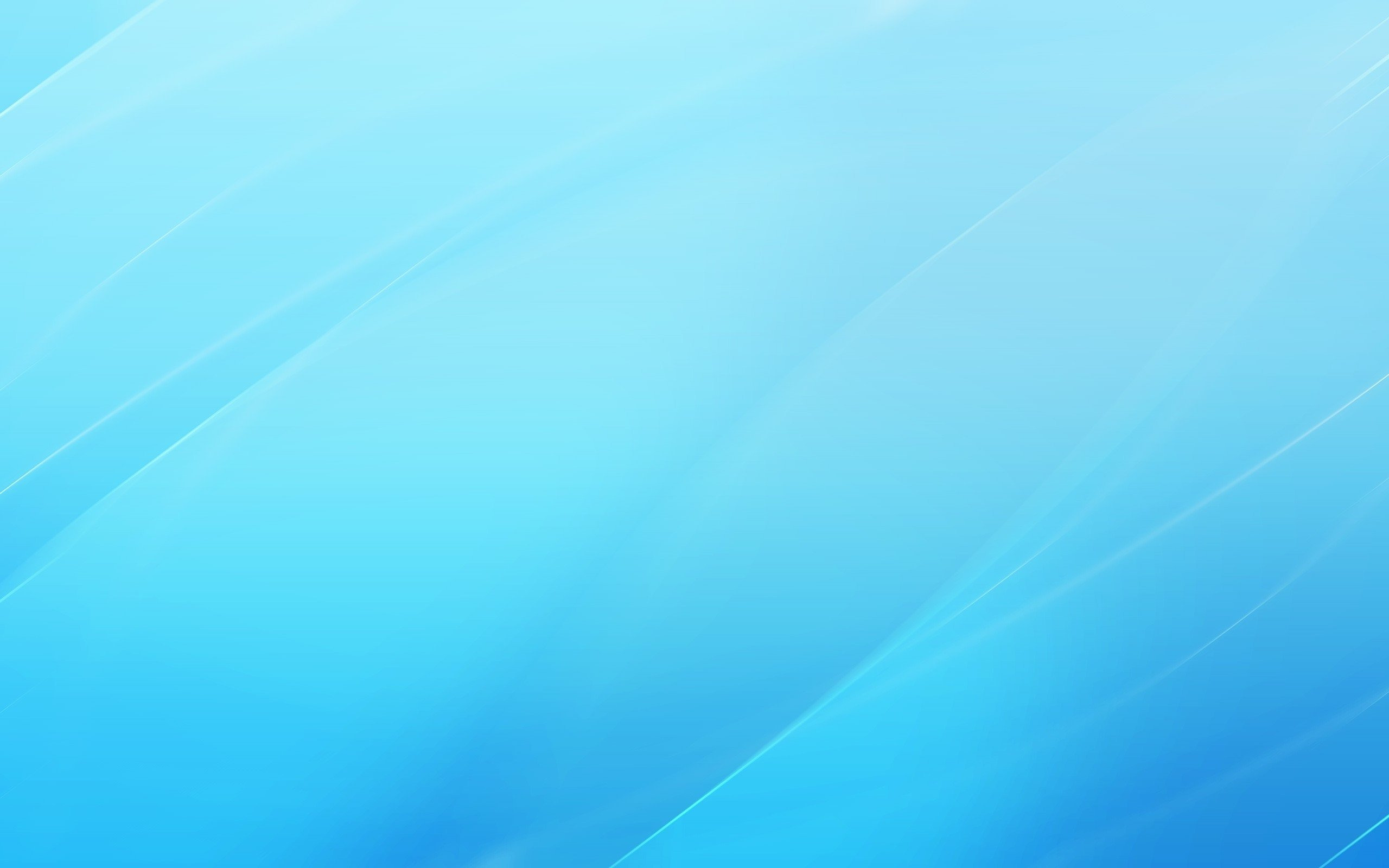 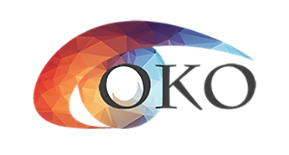 Спасибо за внимание